清流一中信息技术社《python 数据分析》
Python的常量和变量
清流一中信息技术社《python 数据分析》
Python的常量和变量
同学们，请大家想一想，我们写程序的目的是什么？
总体来看，我们编写程序的目的就是为了解决和优化生活中碰到的各种问题，具体来讲，就是要用程序来抽象我们的事务逻辑，进而通过程序来管理各种各样的数据。
而在程序运行过程中，数据总是以常量或变量两种形式出现。
清流一中信息技术社《python 数据分析》
Python的常量和变量
1. 常量
        常量是指在程序运行过程中其值始终不发生变化的量，通常是固定的数值或字符串。例如，45，-30.01，'Hello'，等都是常量。
2. 变量
        变量是指在程序运行过程中其值可以发生变化的量。在程序设计语言中，变量可以用指定的名字来代表，即变量由变量的“标识符”（又称“名字”）和变量的“内容”（又称“值”）两部分组成。
清流一中信息技术社《python 数据分析》
Python的常量和变量
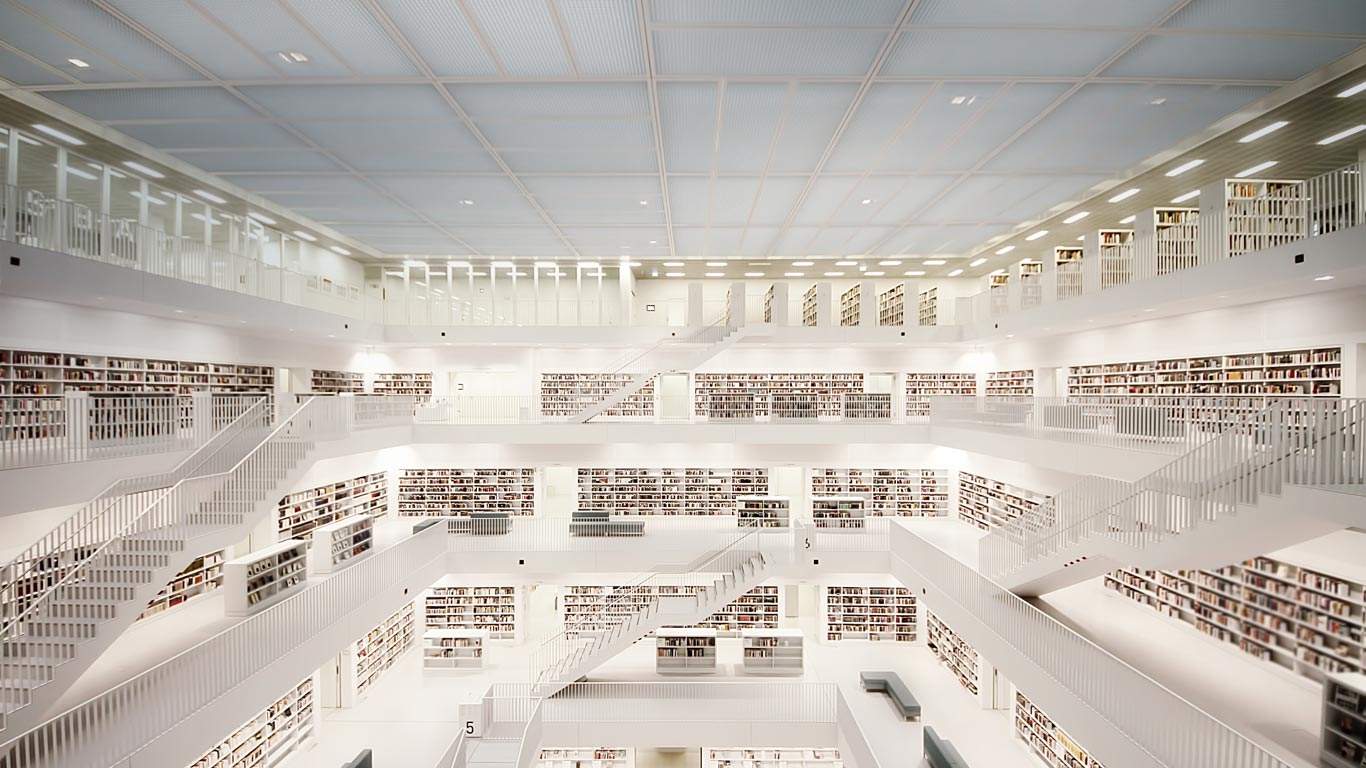 变量概念解释例举：类似书籍标记/标签的使用，变量的调用，我们也不需要知道信息存储在内存中的具体位置，只需要记住变量储存时的名字即可。
清流一中信息技术社《python 数据分析》
Python的常量和变量
变量 标识符
        
python标识符必须由字母（A~Z,a~z）、数字（0~9）、下划线组成，并且其第一个字符必须是字母或下划线，不能是数字；

在标识符中，字母大小写是有区别的，如”value”与“Value”是两个不同的标识符；
清流一中信息技术社《python 数据分析》
Python的常量和变量
变量的数据类型是可变的

python是动态语言，动态语言的变量不需要定义数据类型，其数据类型是可以不固定，是动态的，需要根据其赋予的值来确定其数据类型。
当然，变量也可以重复赋值不同数据类型，以最后一次赋值为准。
我们可以来举个例子...